FONDATION POUR LA MÉMOIRE DE L'EsclavageHistoire, culture, citoyennetéMémorial de la shoah– mercredi  8 juin 2022
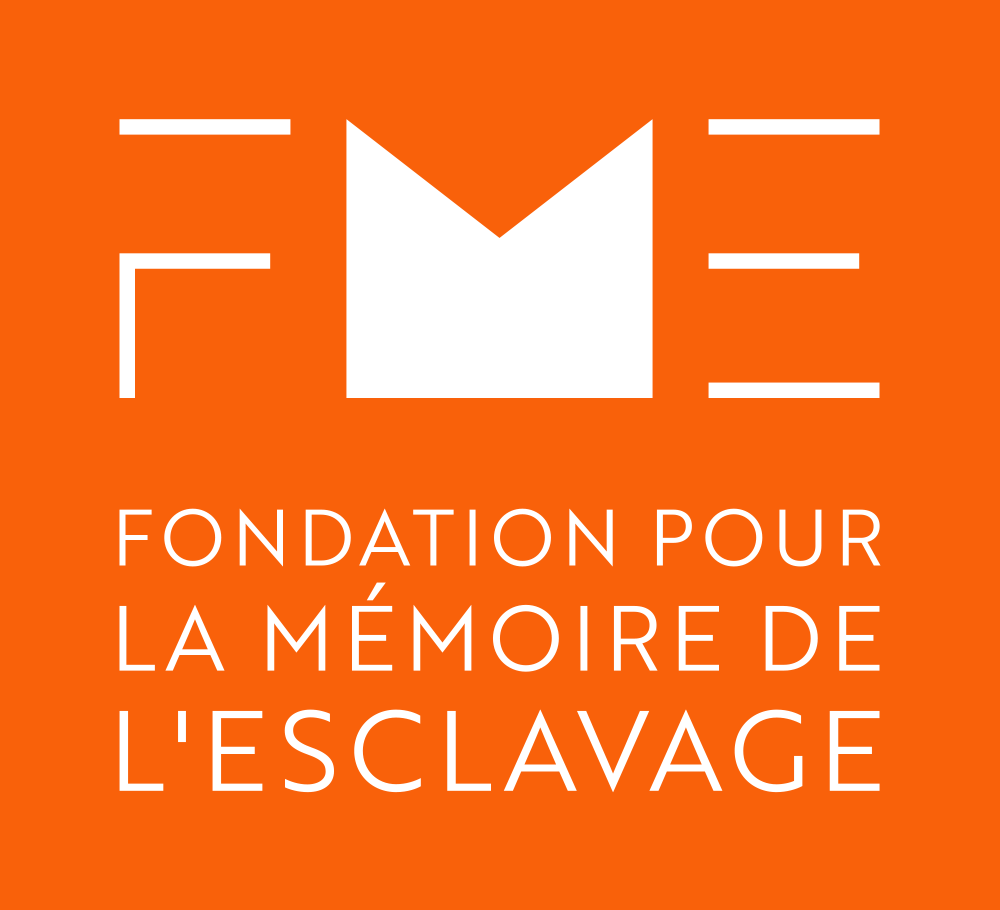 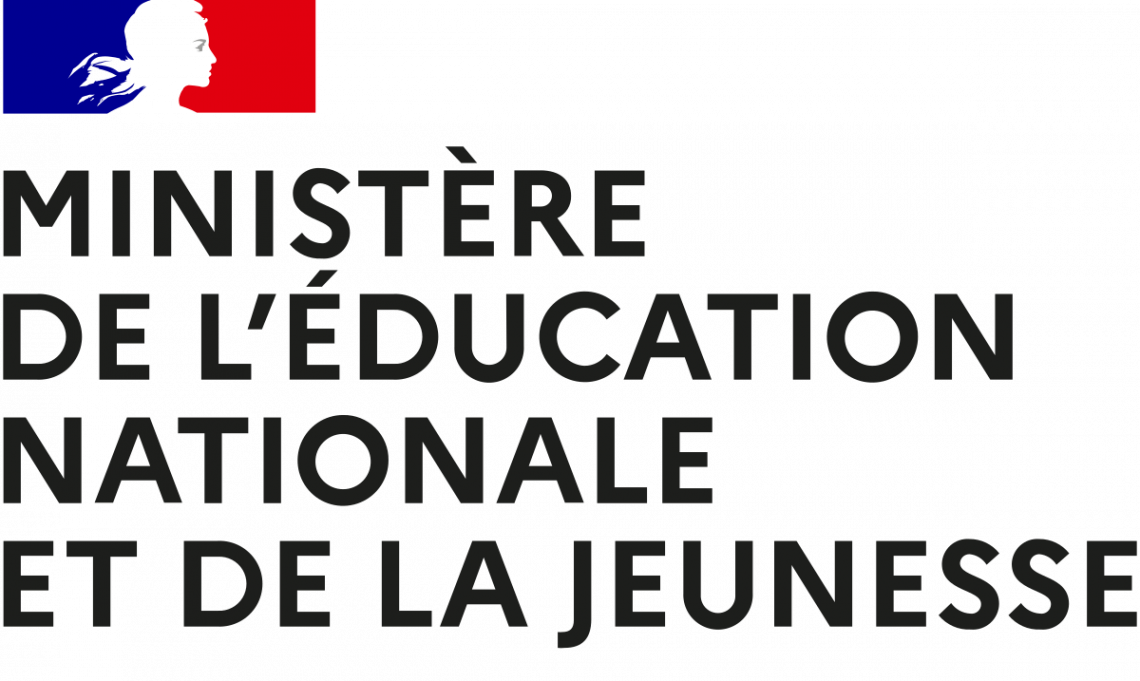 UNE FONDATION NATIONALE
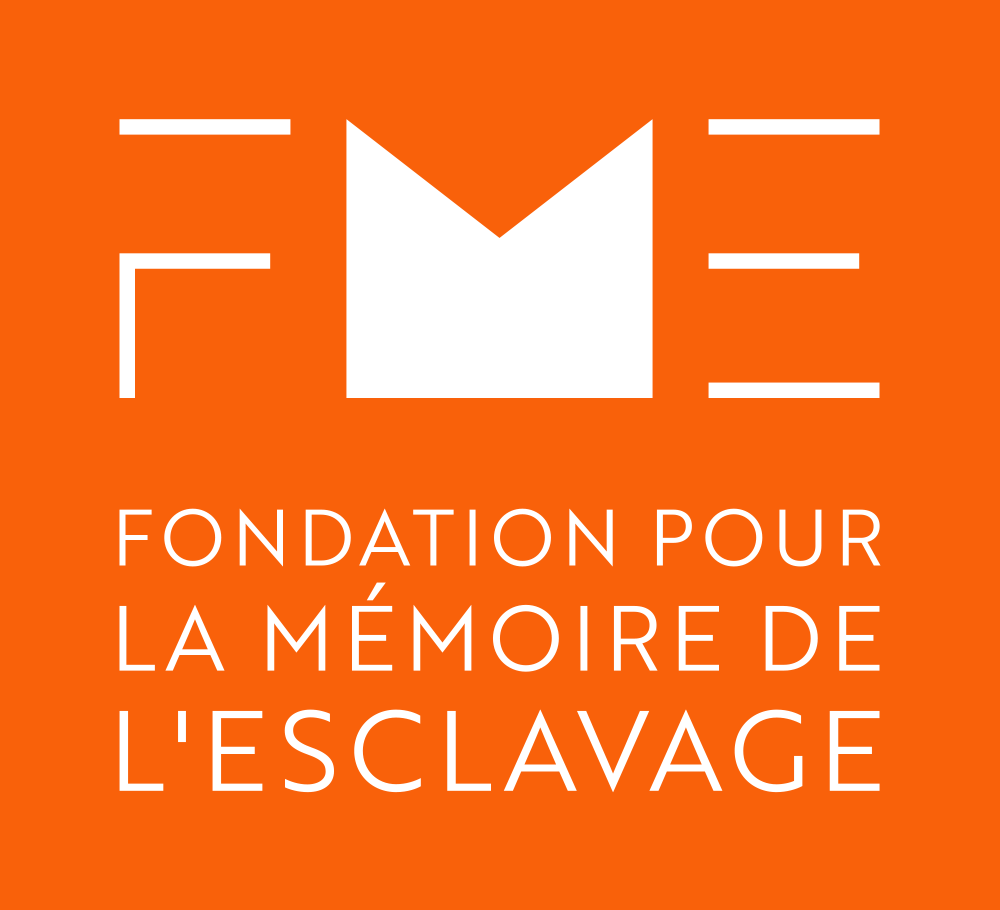 Héritière du Comité National pour la Mémoire et l’Histoire de l’esclavage (CNMHE) 

Reconnue d’utilité publique

Présidée par Jean-Marc Ayrault
LES MISSIONS DE LA FONDATION
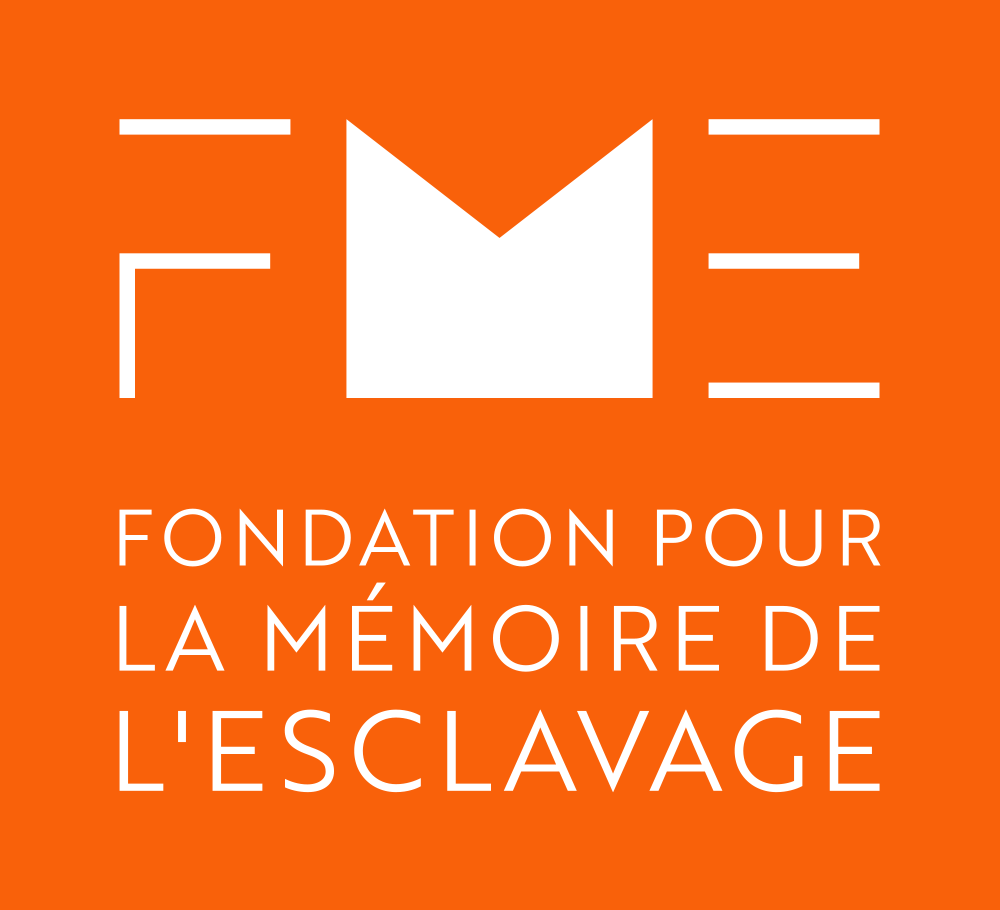 La Fondation pour la mémoire de l’esclavage (FME) a pour objet : 
de développer la connaissance et la transmission de l’histoire de l’esclavage, des traites et de leurs abolitions comme partie intégrante de l’histoire de la France et du monde, en la replaçant dans l’histoire longue des relations entre la France, l’Afrique, les Amériques, la Caraïbe et l’Océan Indien ; 

de rassembler les mémoires en valorisant les héritages culturels, artistiques et humains issus de cette histoire, dans toute leur richesse et leur variété ; 

de promouvoir les valeurs républicaines de liberté, d'égalité et de fraternité et l’engagement de la France contre le racisme, les discriminations et les formes contemporaines d’esclavage.
LE CONSEIL SCIENTIFIQUE, SOCLE DE LA FME
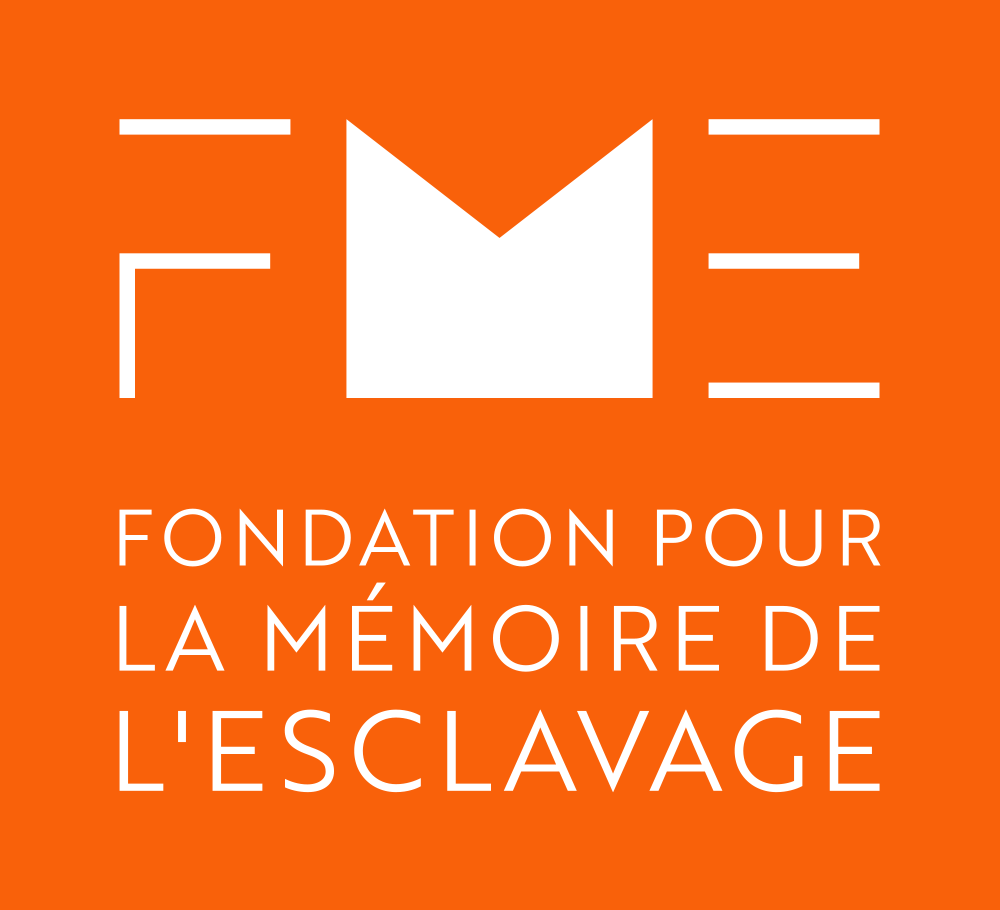 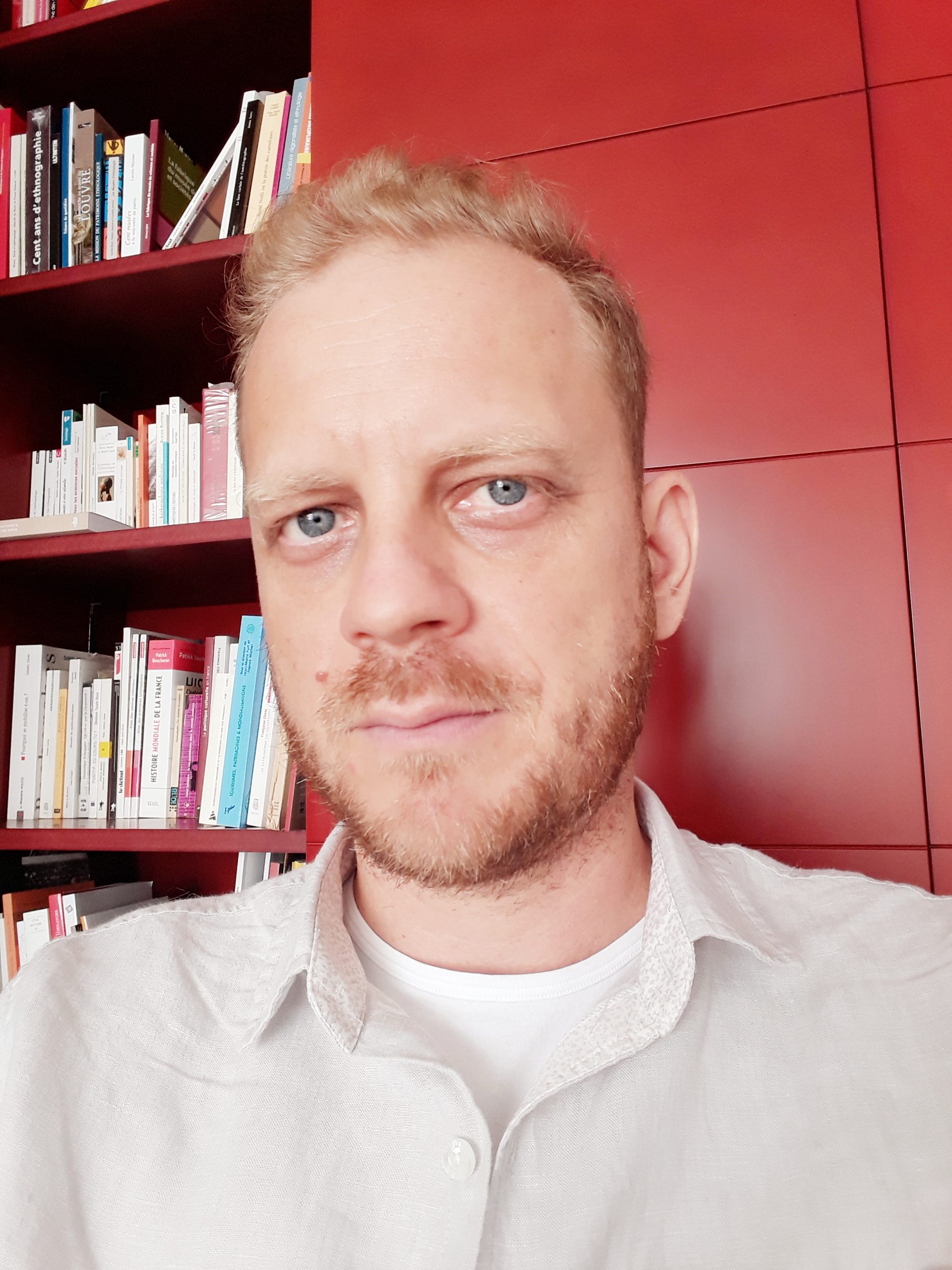 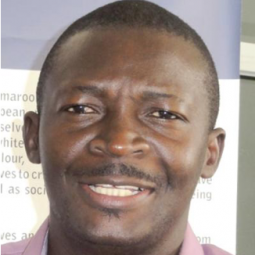 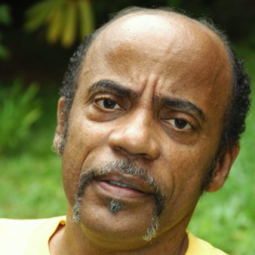 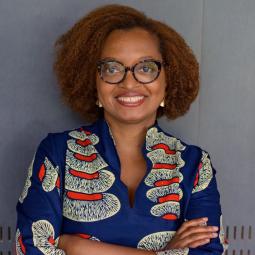 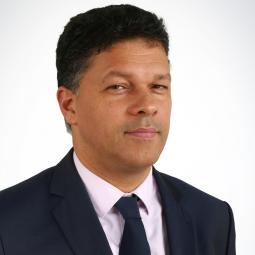 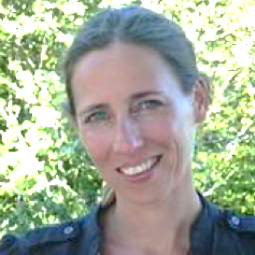 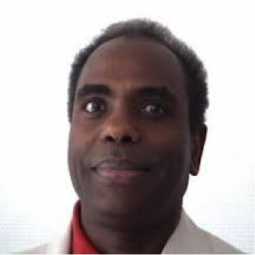 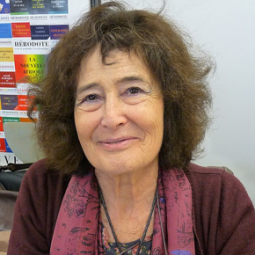 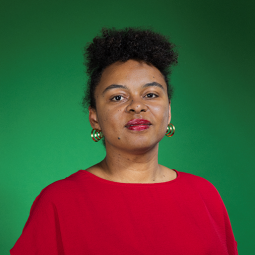 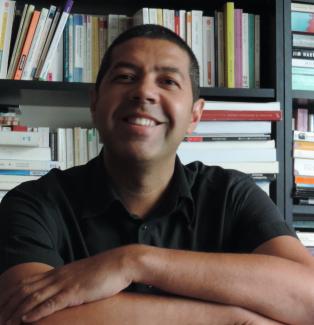 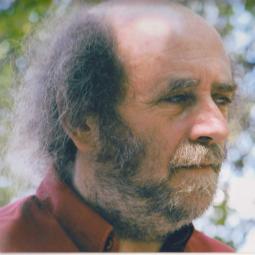 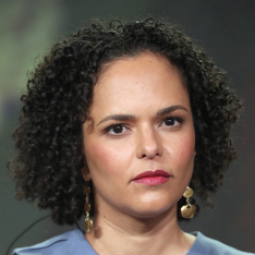 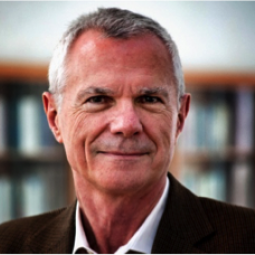 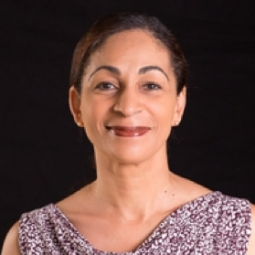 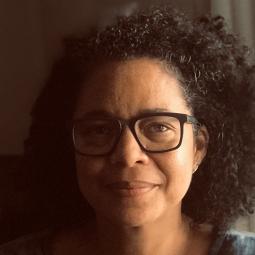 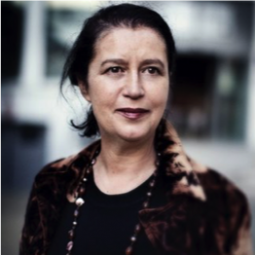 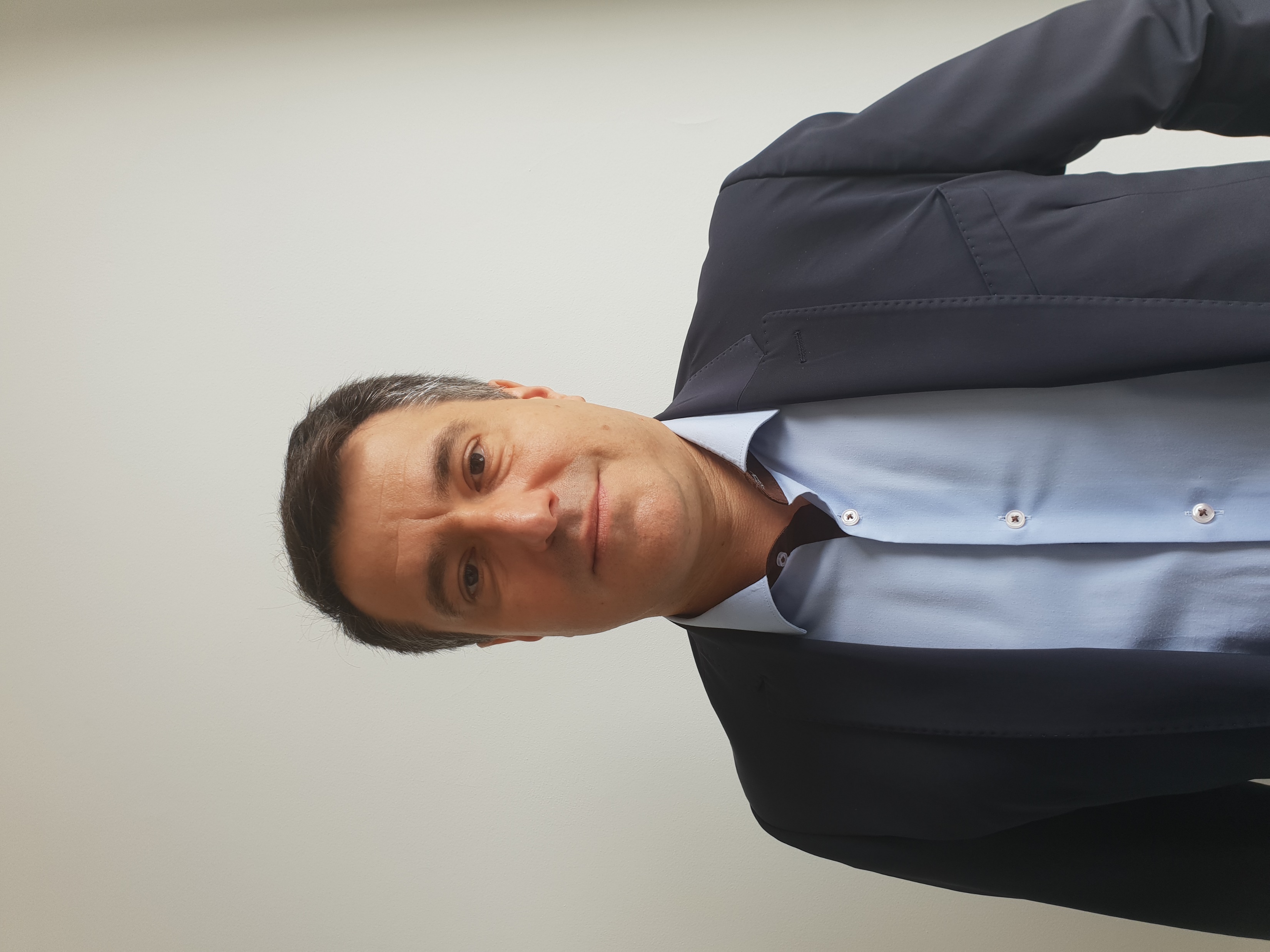 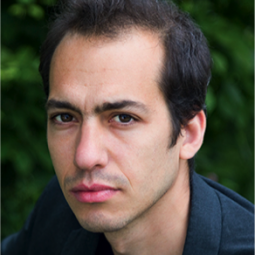 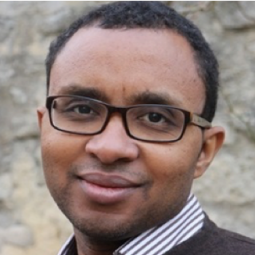 Un conseil scientifique 

 Pluridisciplinaire
 Plurivoque
 International
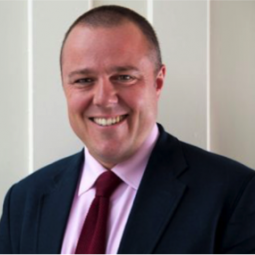 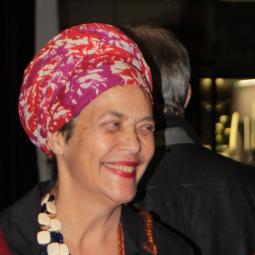 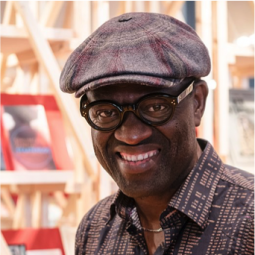 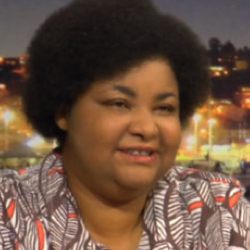 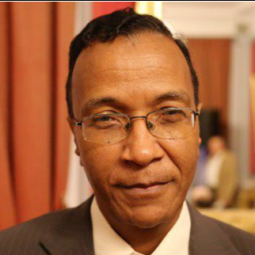 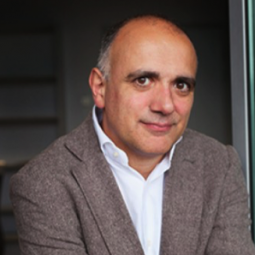 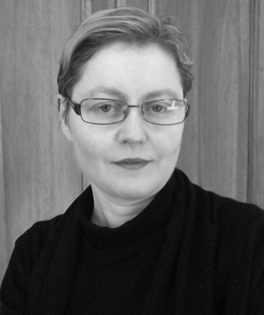 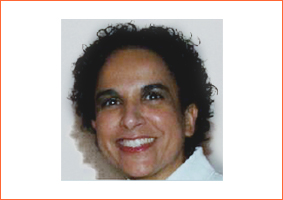 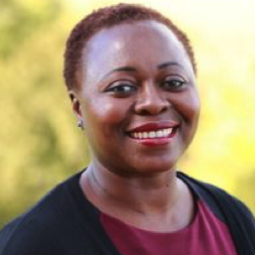 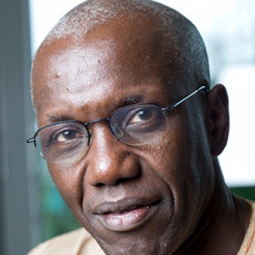 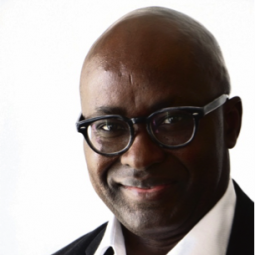 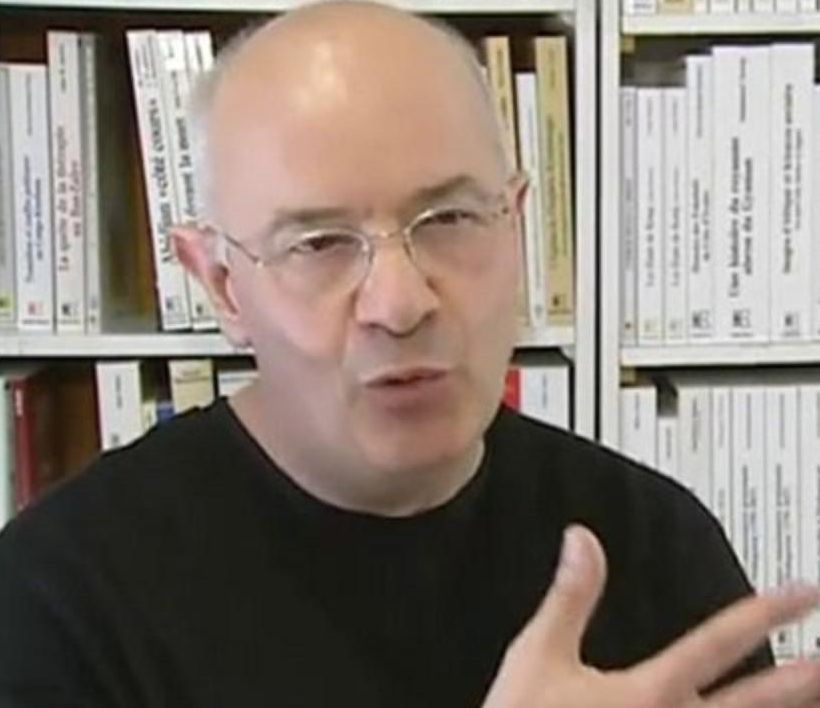 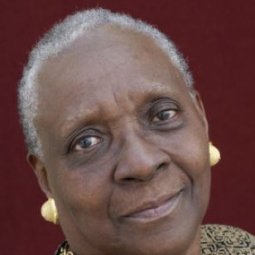 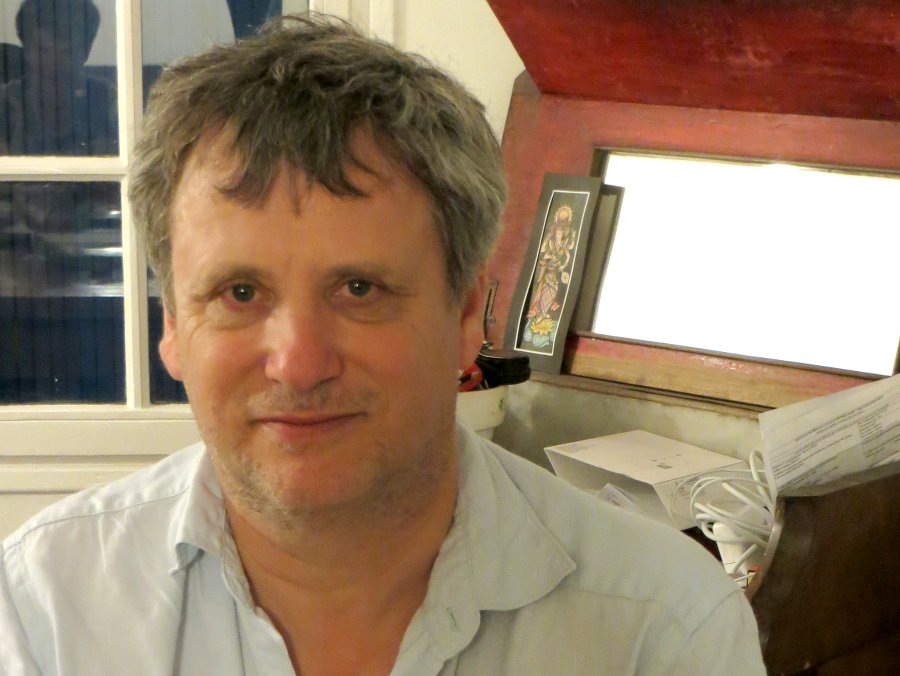 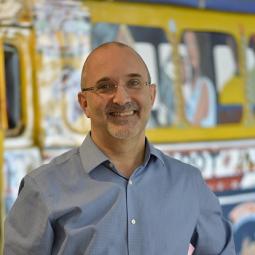 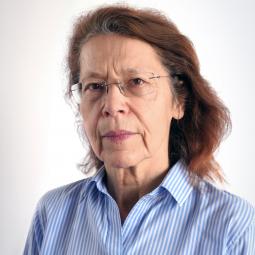 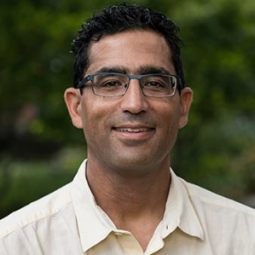 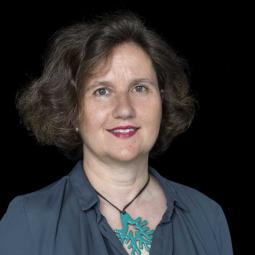 UNE ACTION EDUCATIVE MULTIFORME
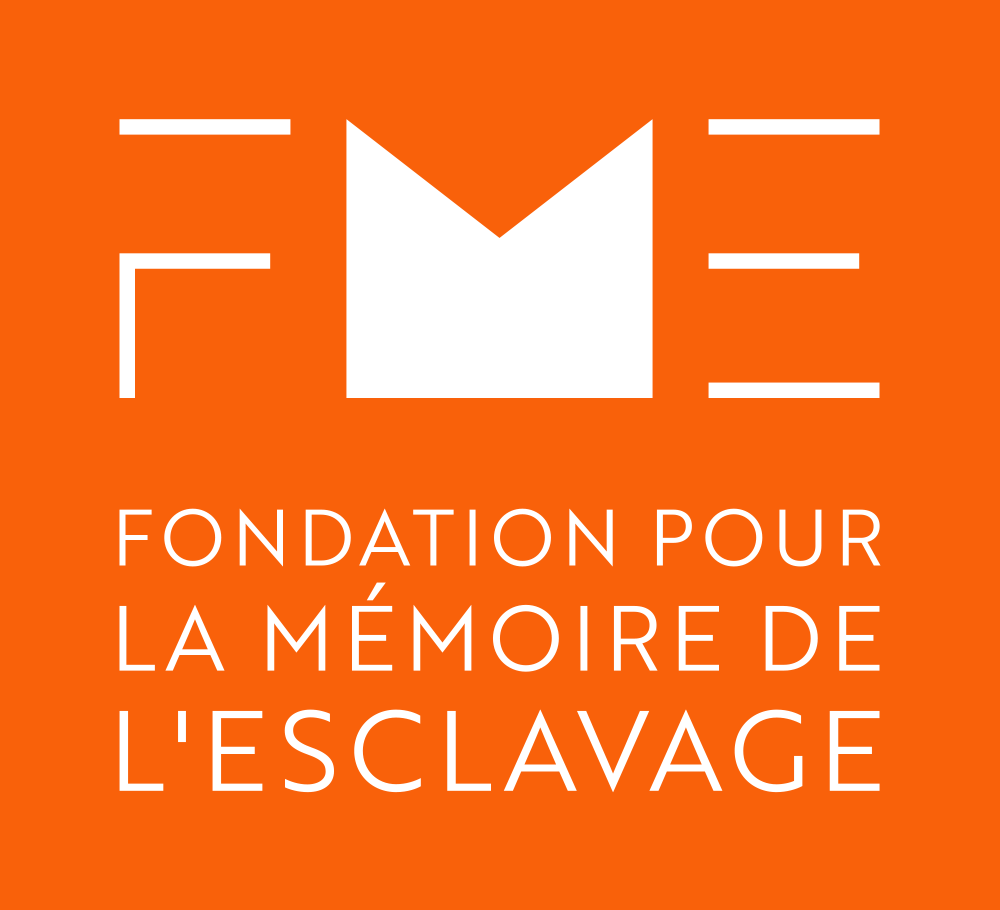 -
Formation des enseignants

 Mise à disposition et création de ressources

 Soutien des projets scolaires
UNE APPROCHE RENOUVELEE
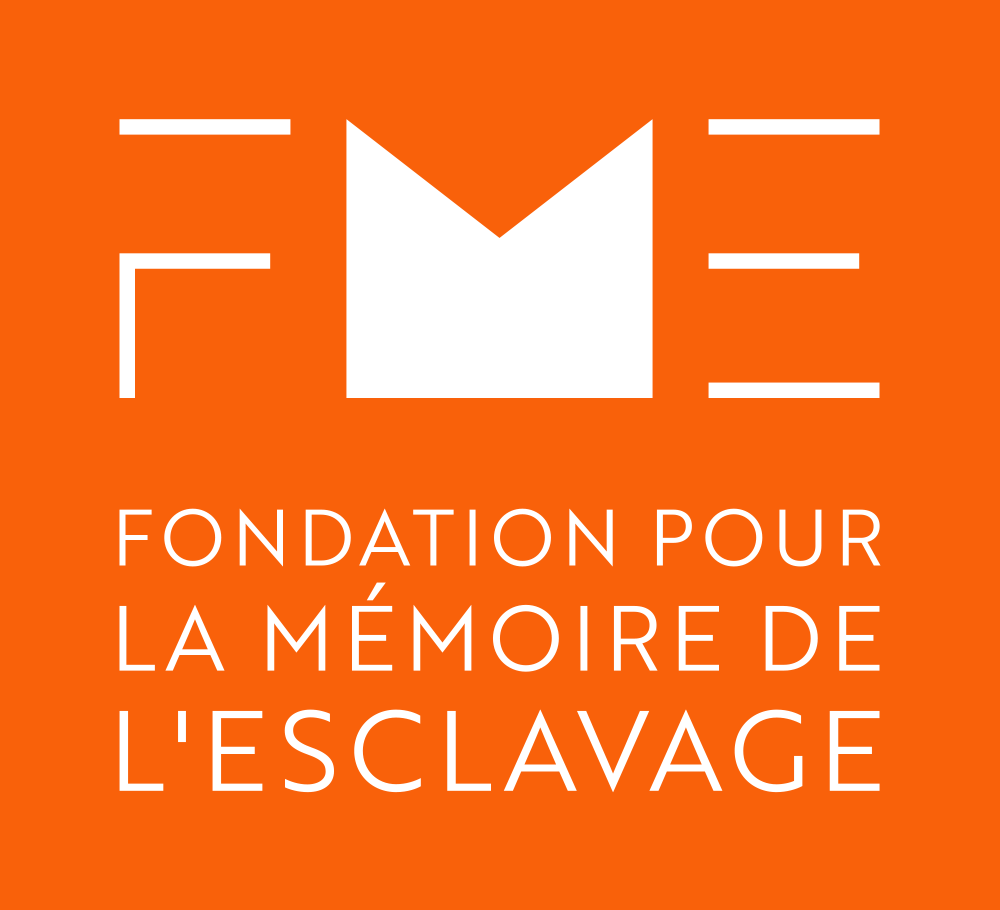 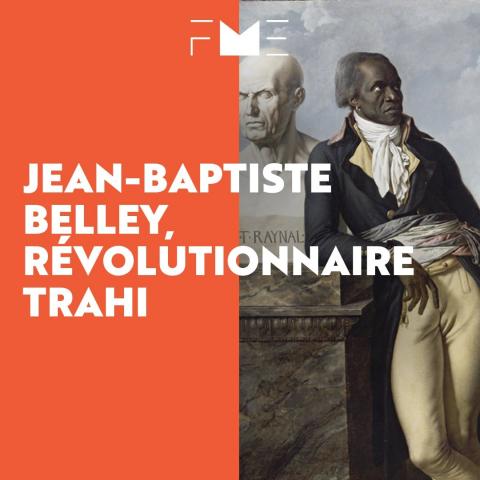 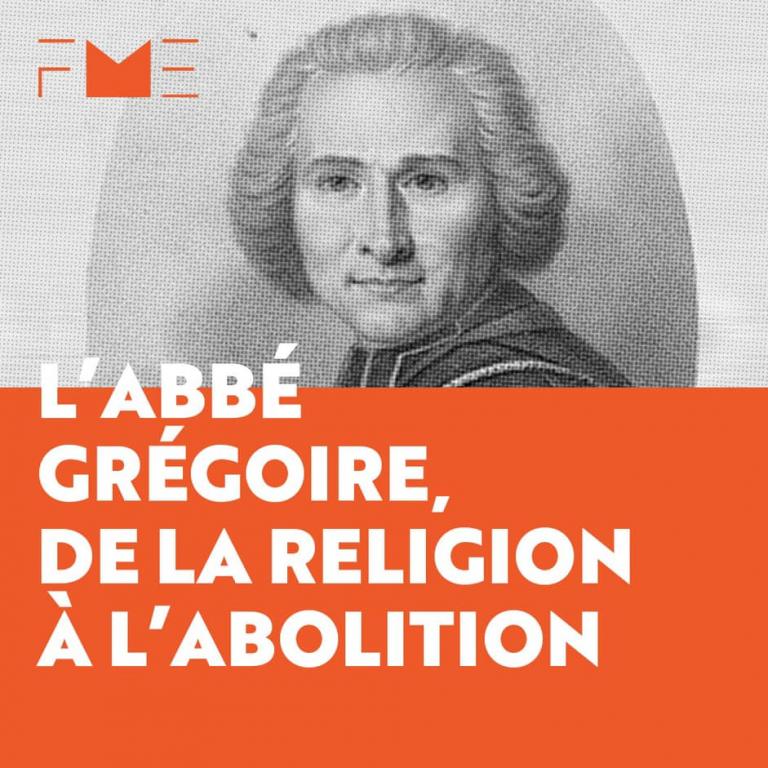 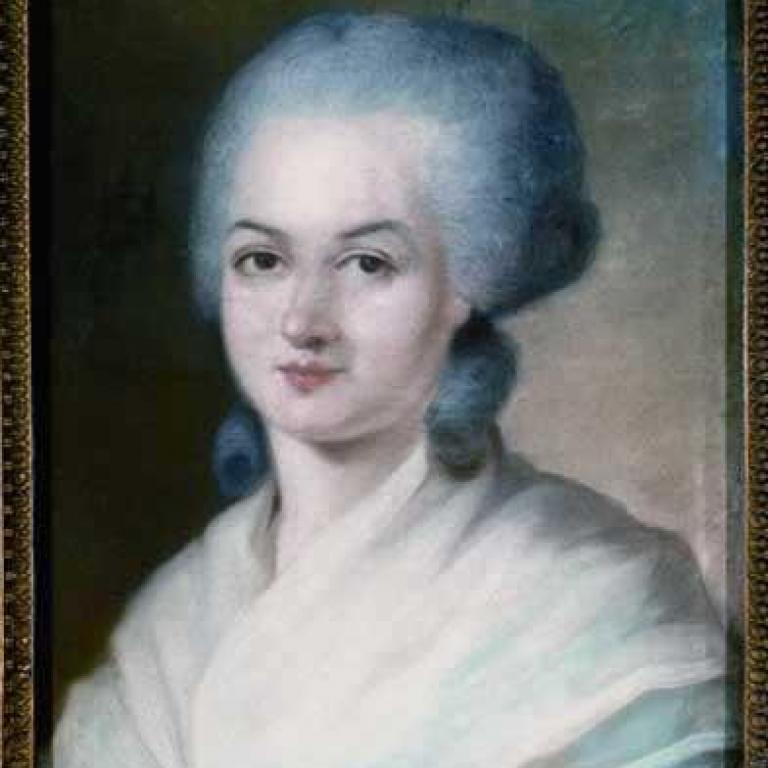 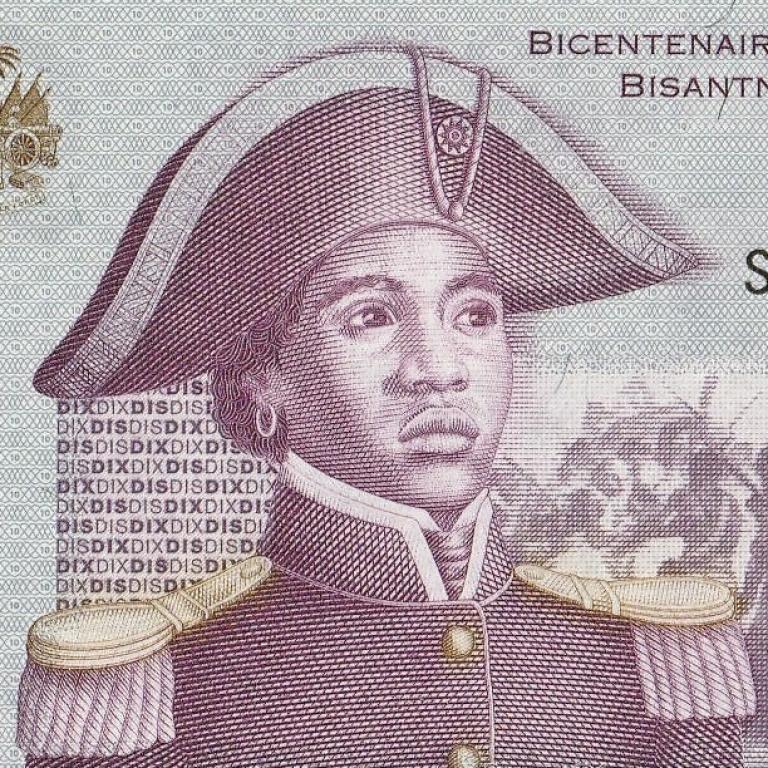 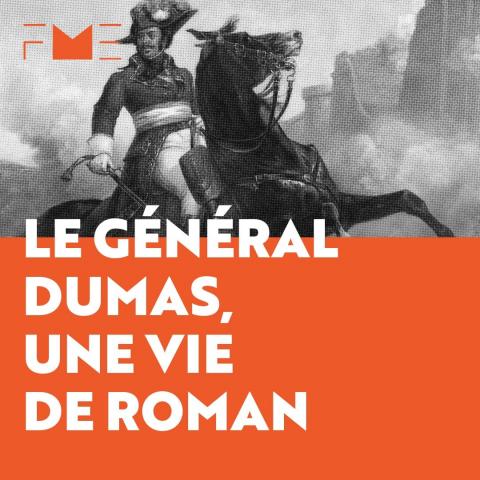 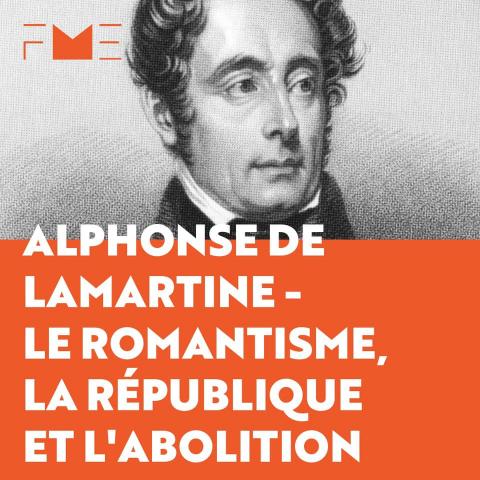 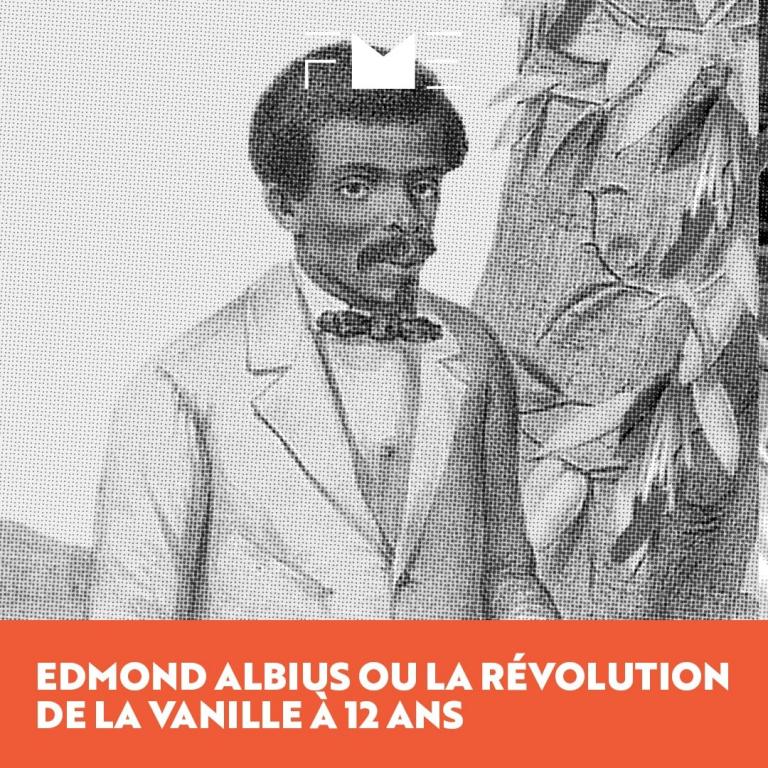 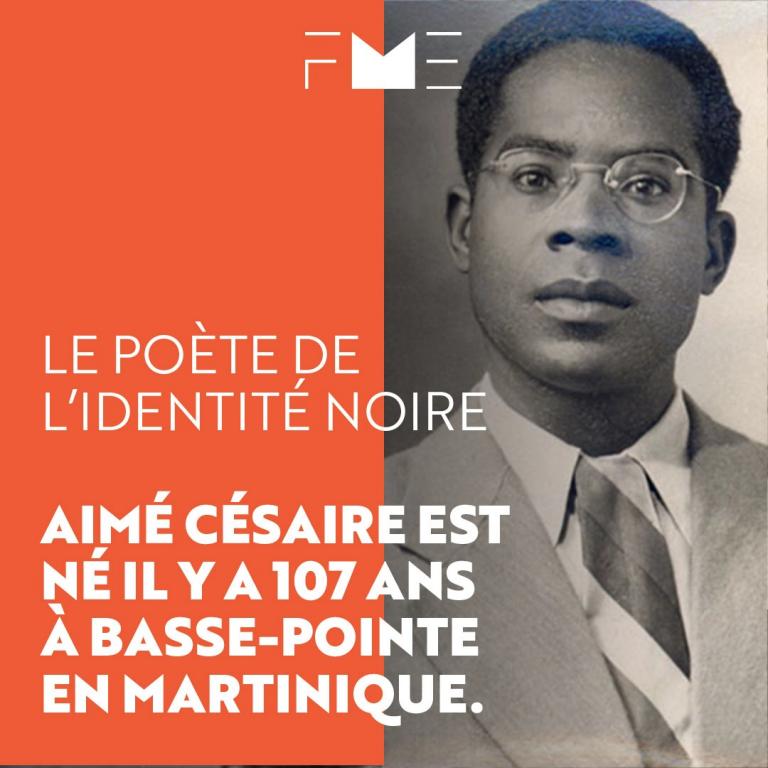 UNE APPROCHE RENOUVELEE
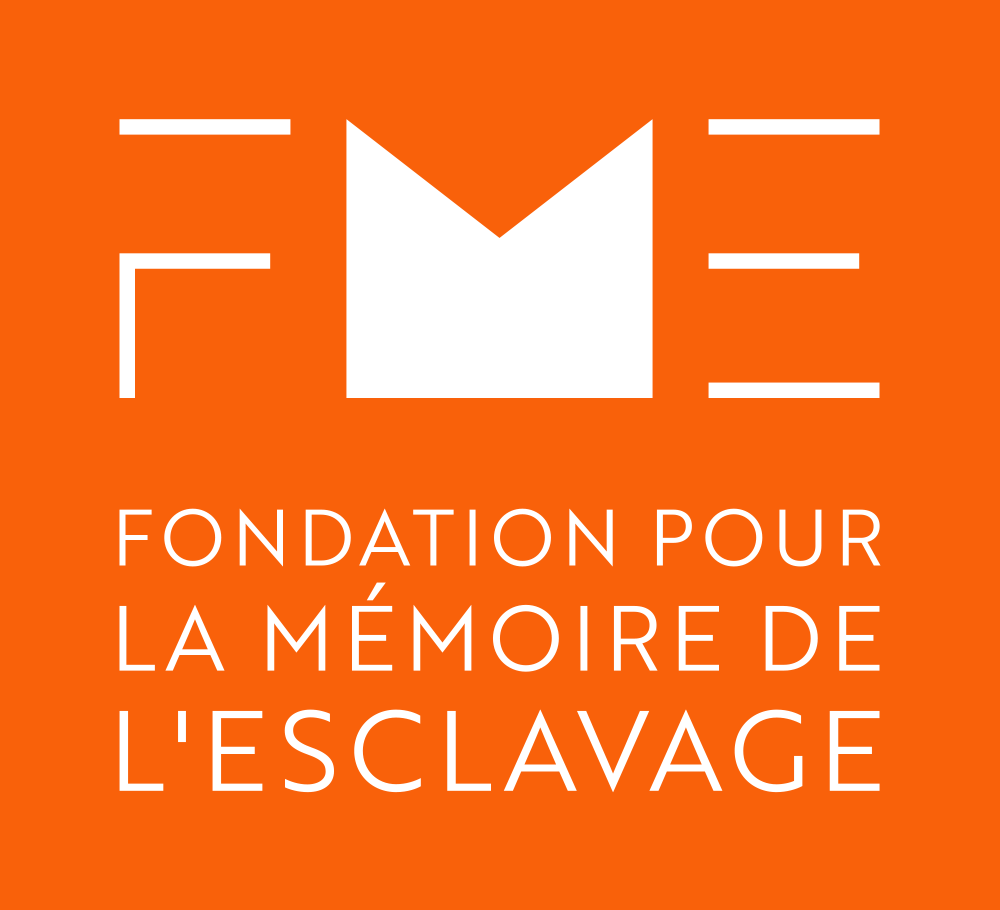 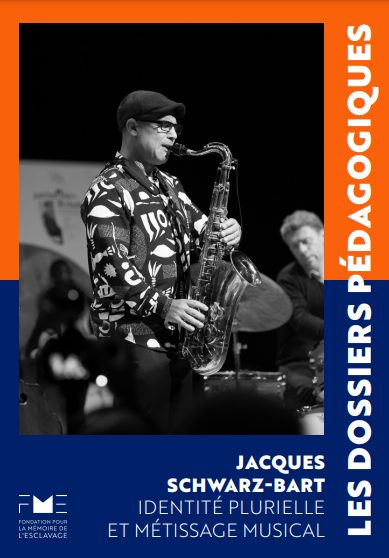 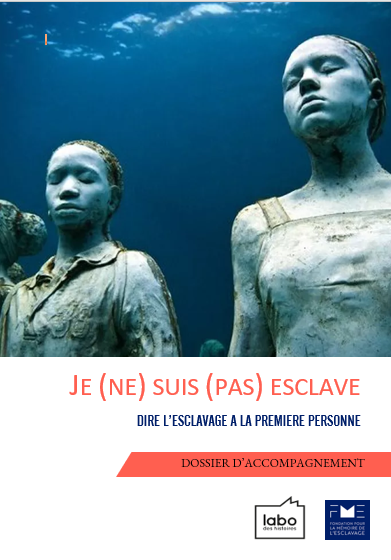 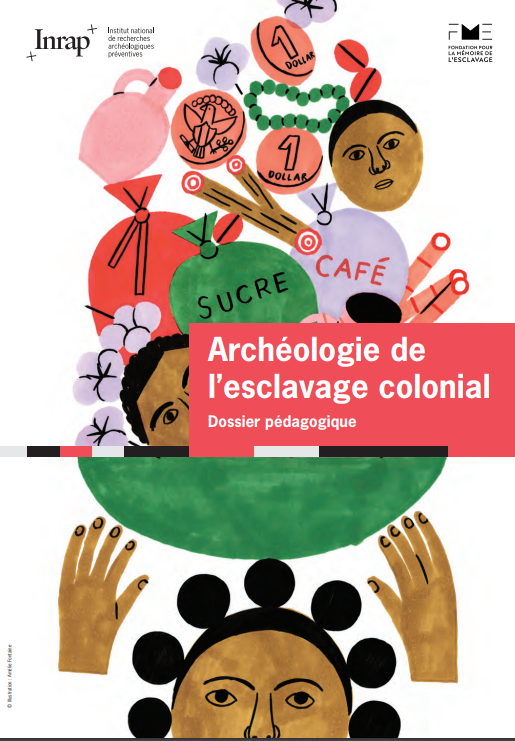 UNE APPROCHE RENOUVELEE
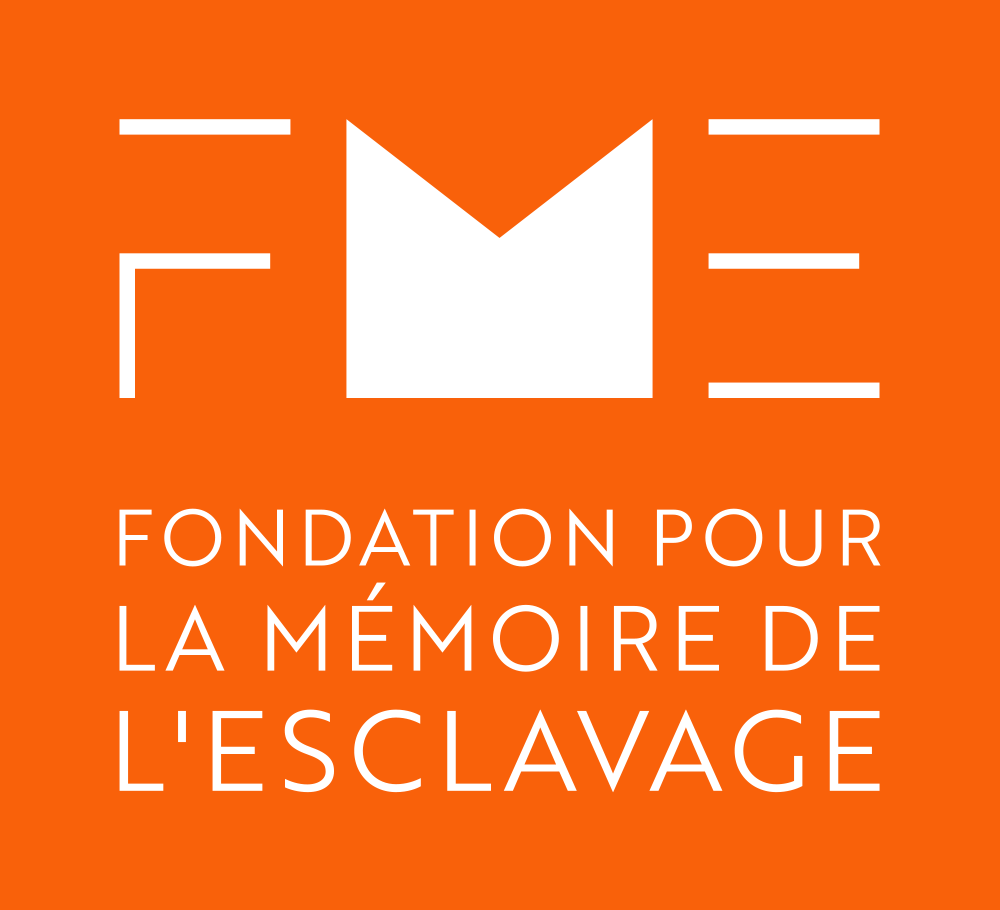 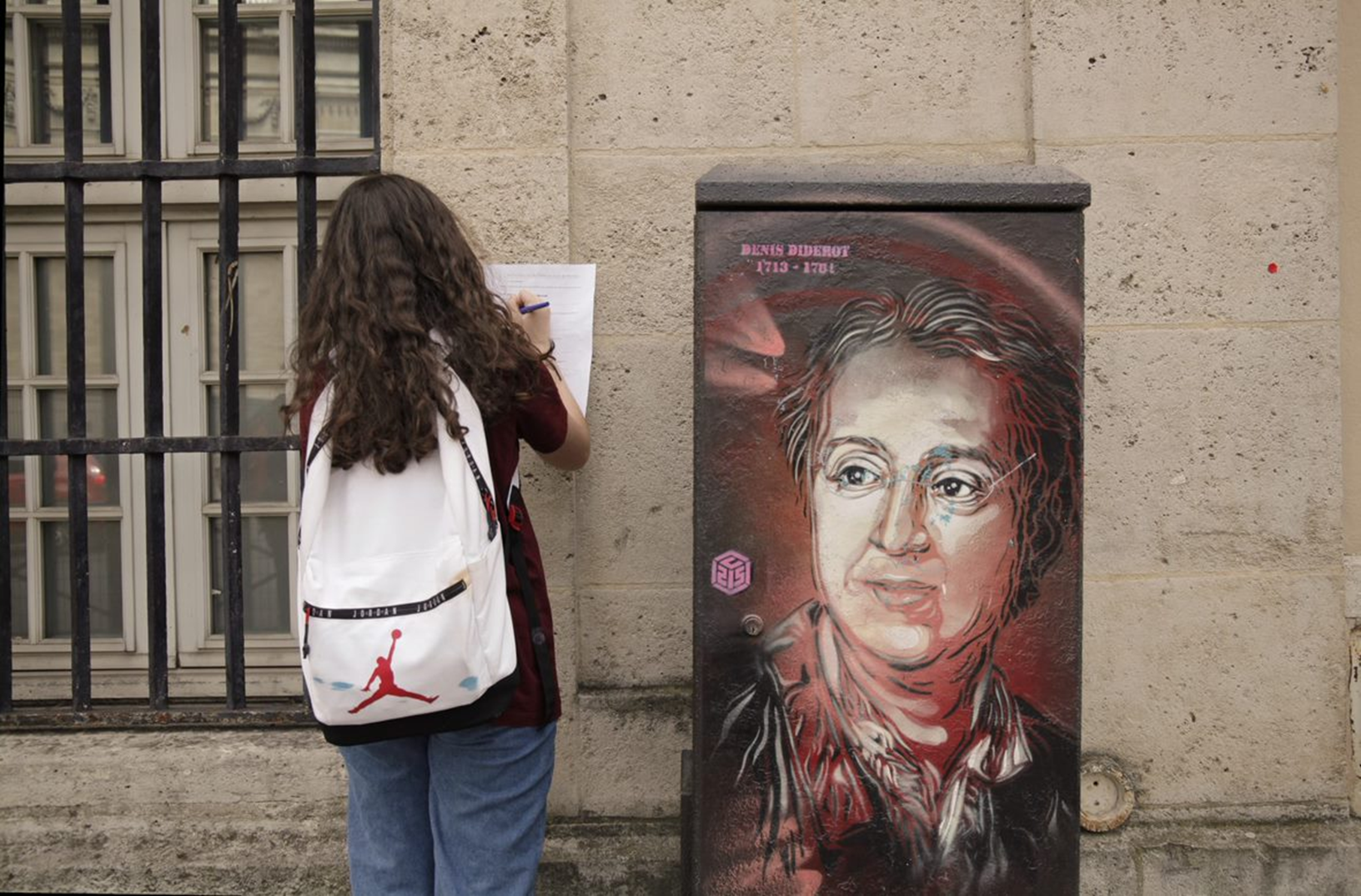 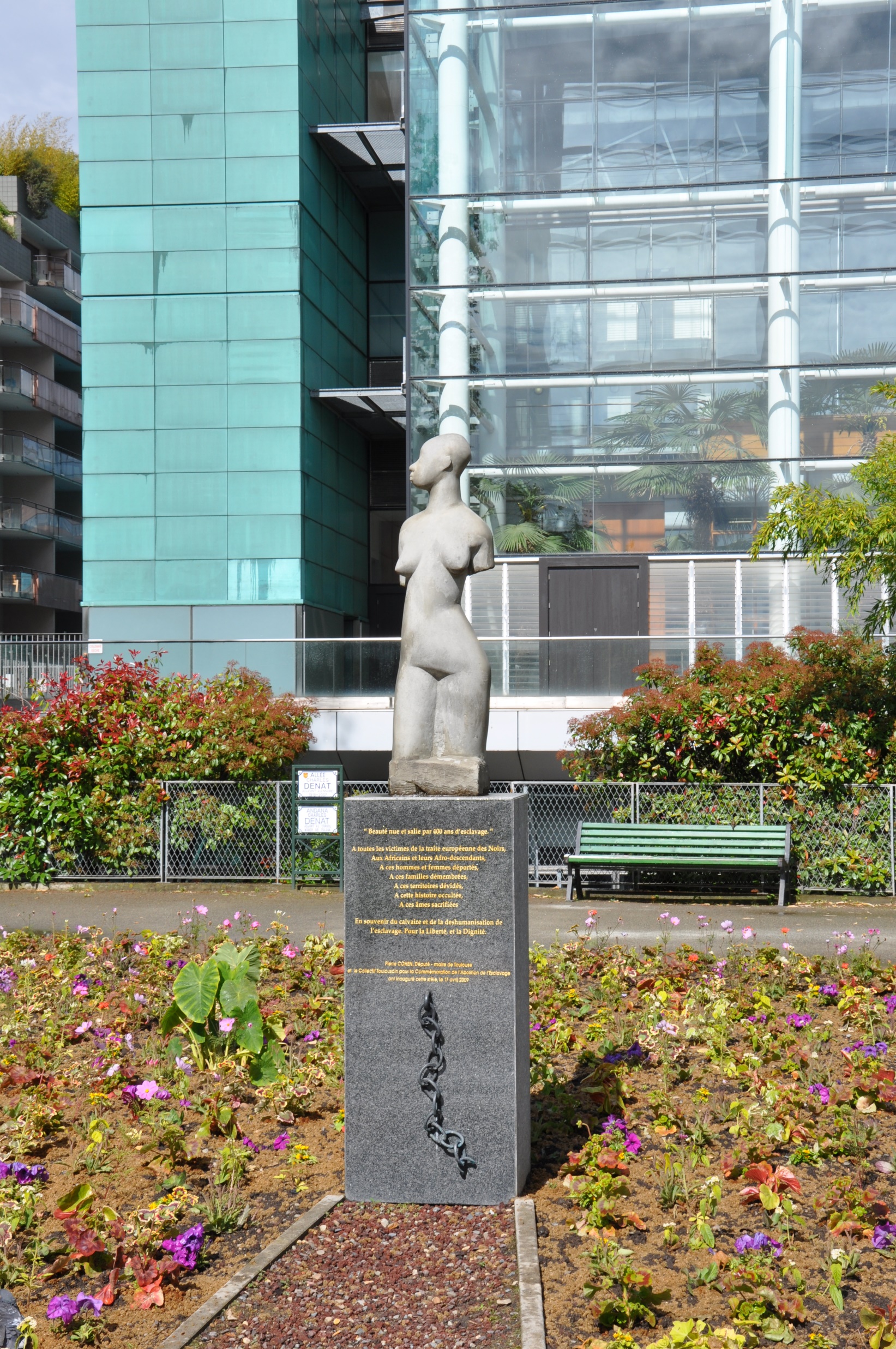 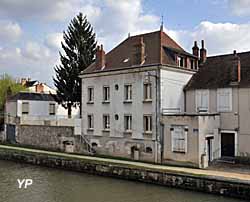 Street art à Paris
Une raffinerie de sucre à Montargis
Toulouse
LA FLAMME DE L’EGALITE, 
UN CONCOURS NATIONAL
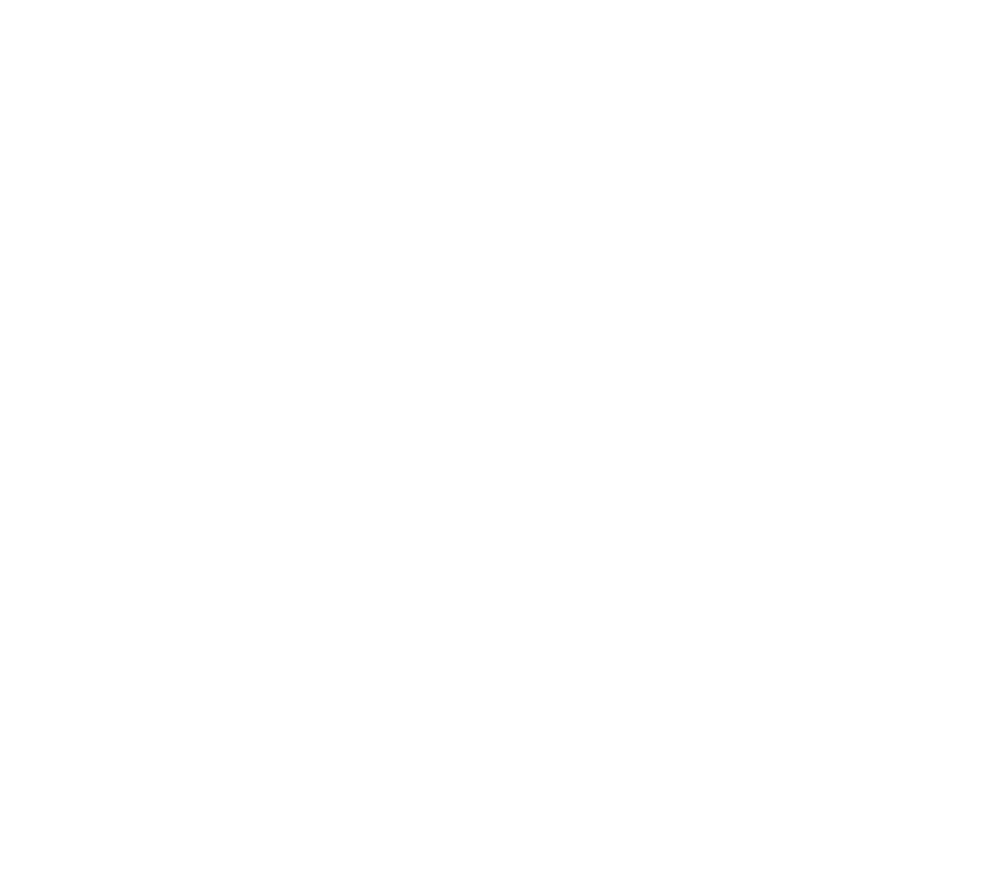 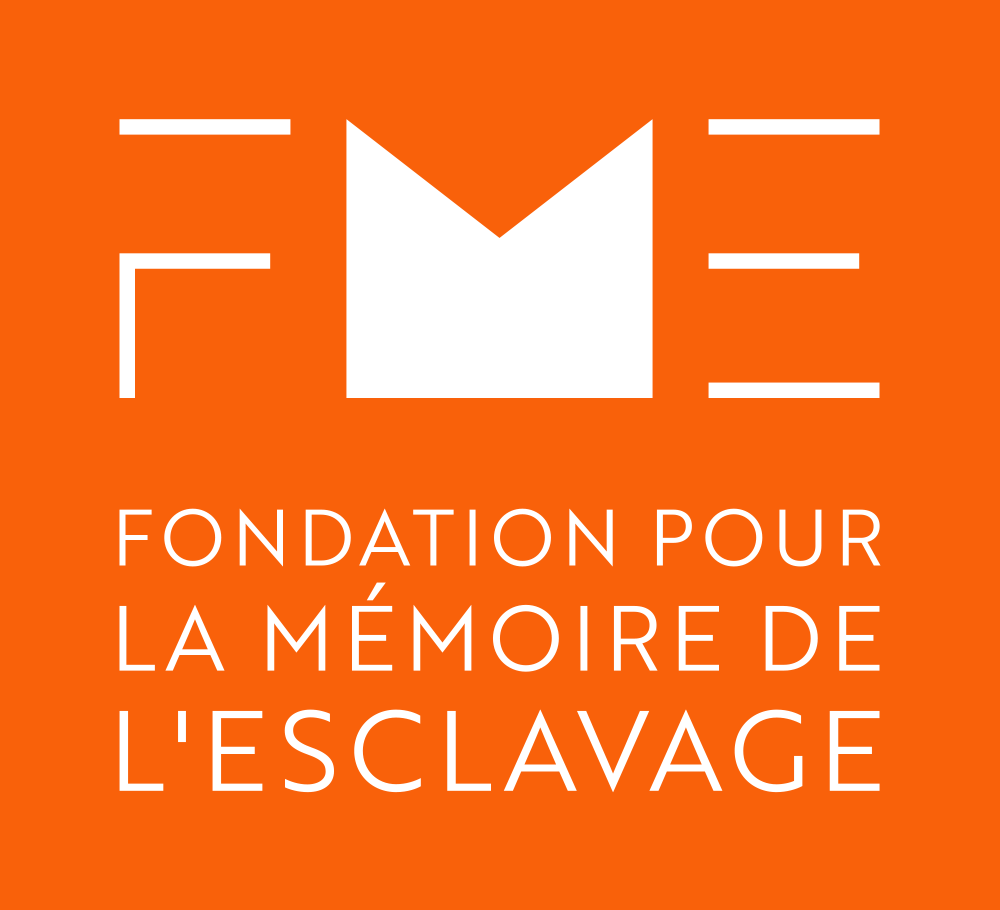 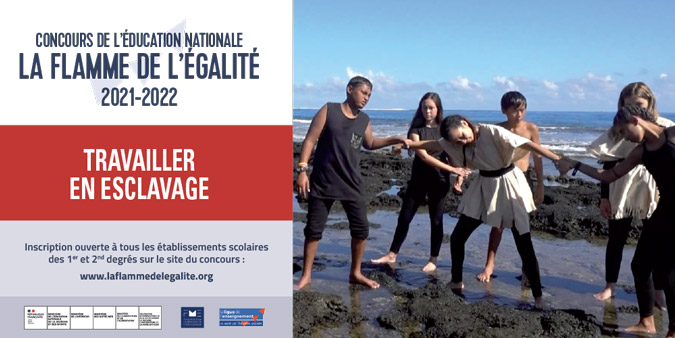 LA FLAMME DE L’EGALITE
UN CONCOURS TRES OUVERT
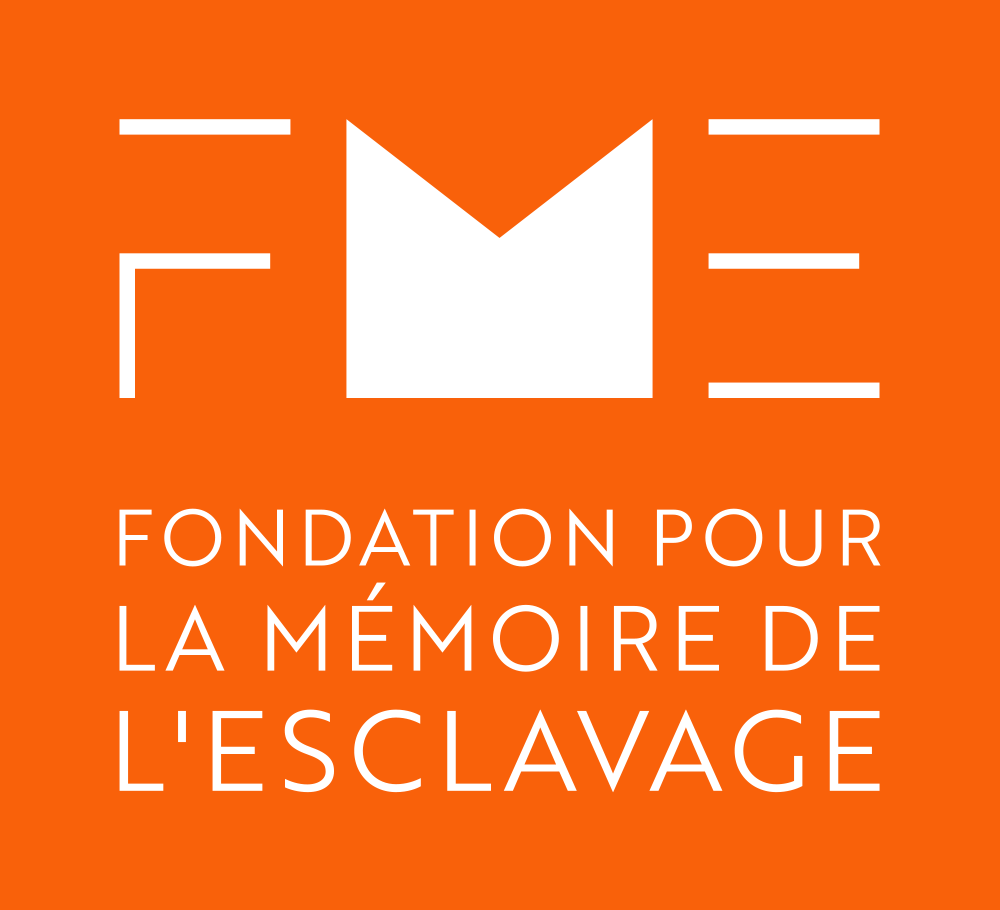 A tous les élèves, à tous les formats, à tous les territoires
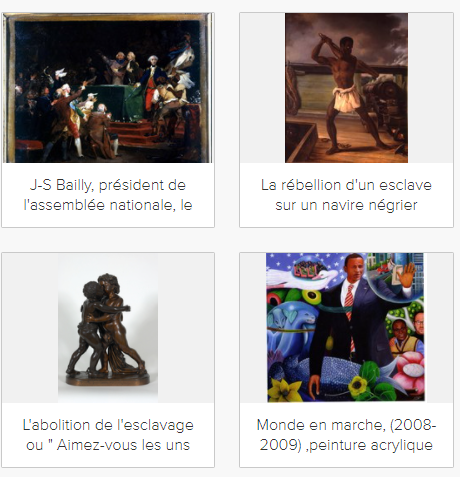 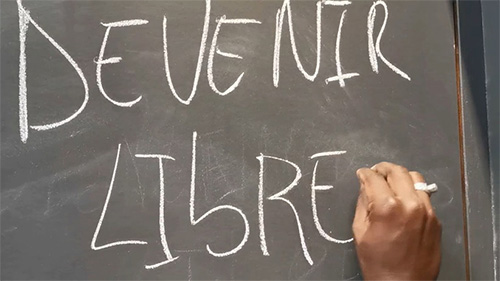 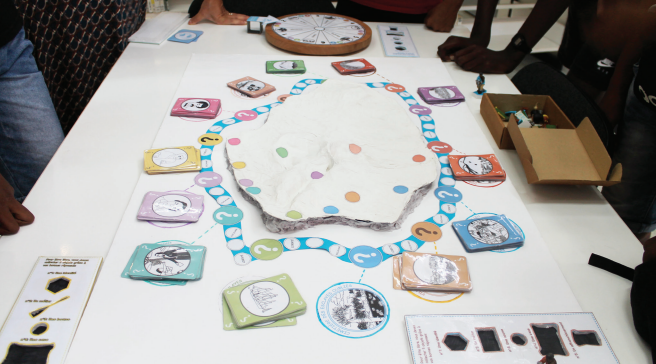 Jeu de société « Devenir libre sur l'île Bourbon », les élèves de 2de professionnelle à Saint-Louis (académie de La Réunion)
Lecture théâtralisée « #Devenir Libres »
Des élèves de 1ère année de CAP, Pavillons-sous-Bois (académie de Créteil)
Musée virtuel, co-produit par un collège de La Rochelle et un collège des Abymes (académie de Guadeloupe )
UN TEMPS FORT :
LE TEMPS DES MEMOIRES
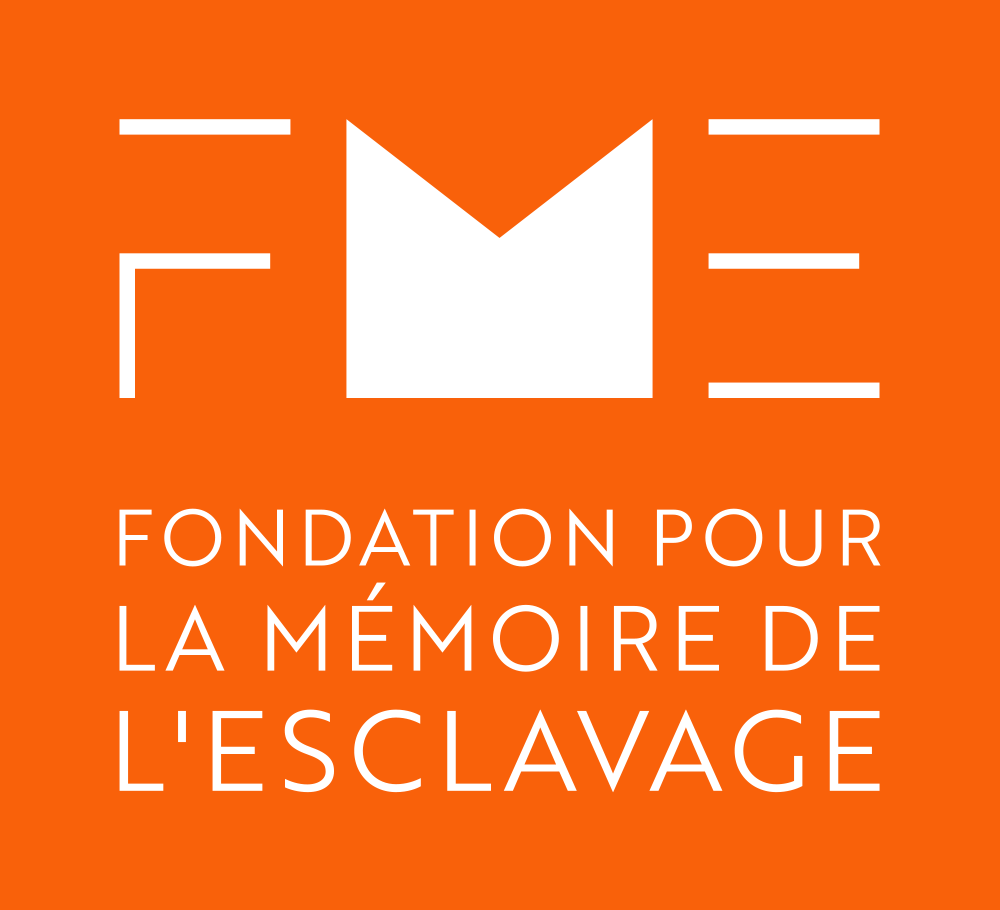 JOURNÉES NATIONALES
10 mai : journée nationale des mémoires de la traite, de l’esclavage et de leurs abolitions
23 mai : journée nationale à la mémoire des victimes de l’esclavage

JOURNÉES LOCALES FÉRIÉES
27 avril à Mayotte
22 mai en Martinique
27 mai en Guadeloupe
28 mai à Saint-Martin
10 juin en Guyane
9 octobre à Saint-Barthélémy
20 décembre à la Réunion
UN TRAVAIL D’HISTOIRE 
POUR APAISER LES MEMOIRES
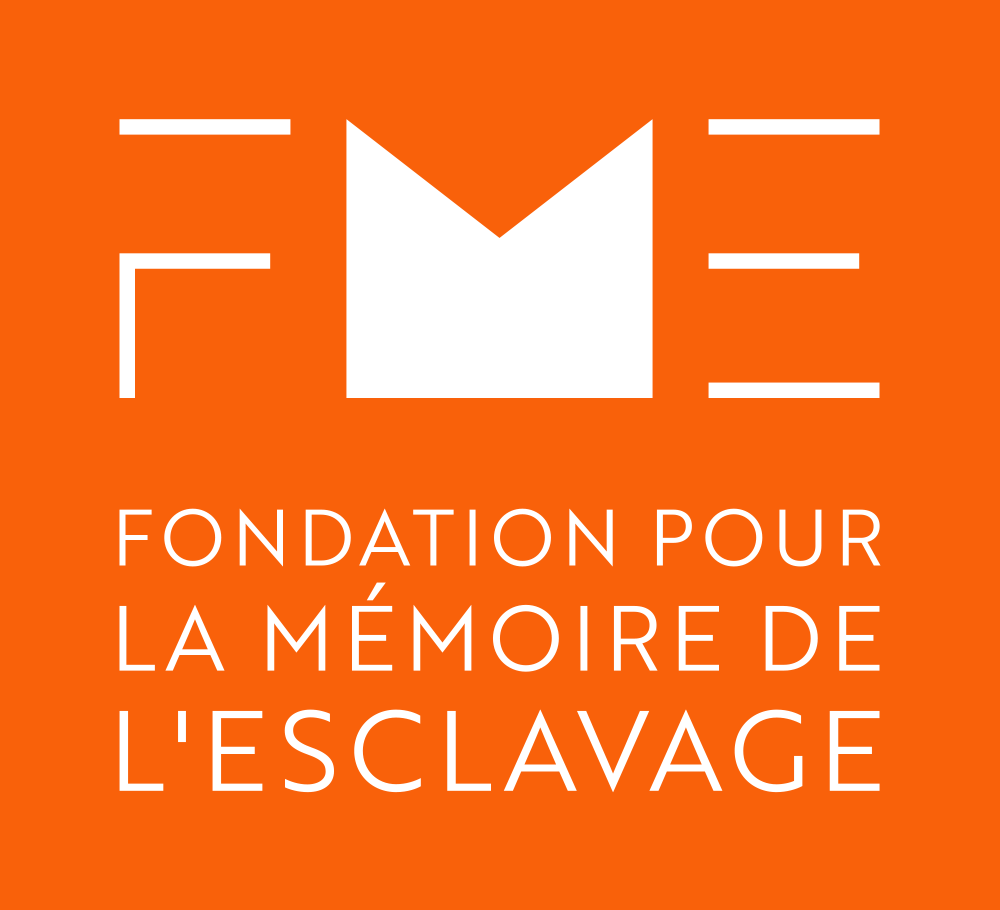 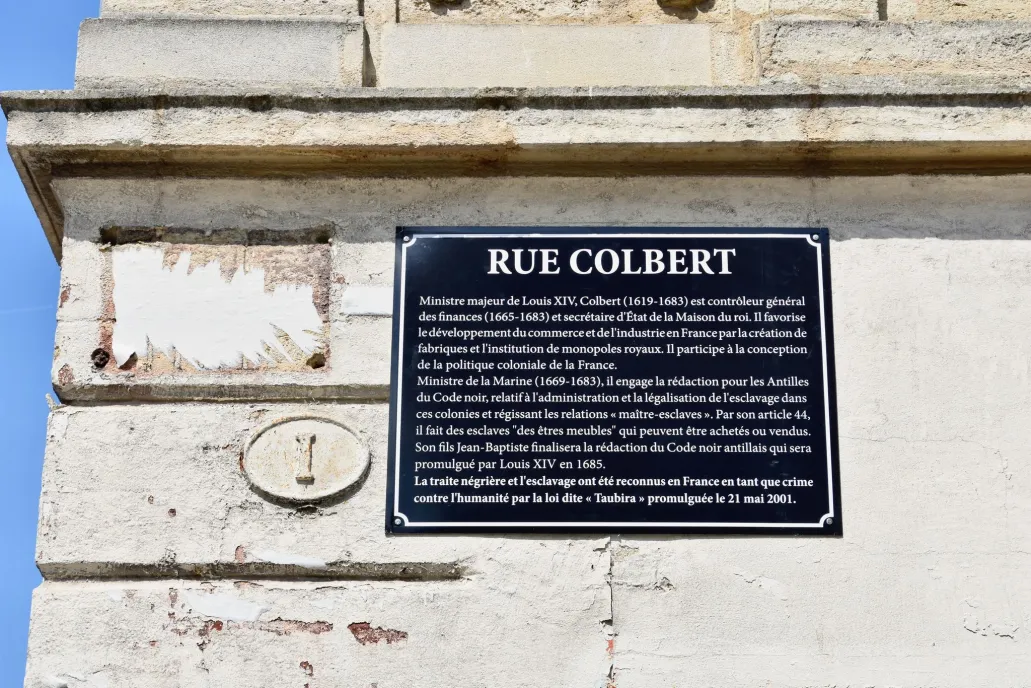 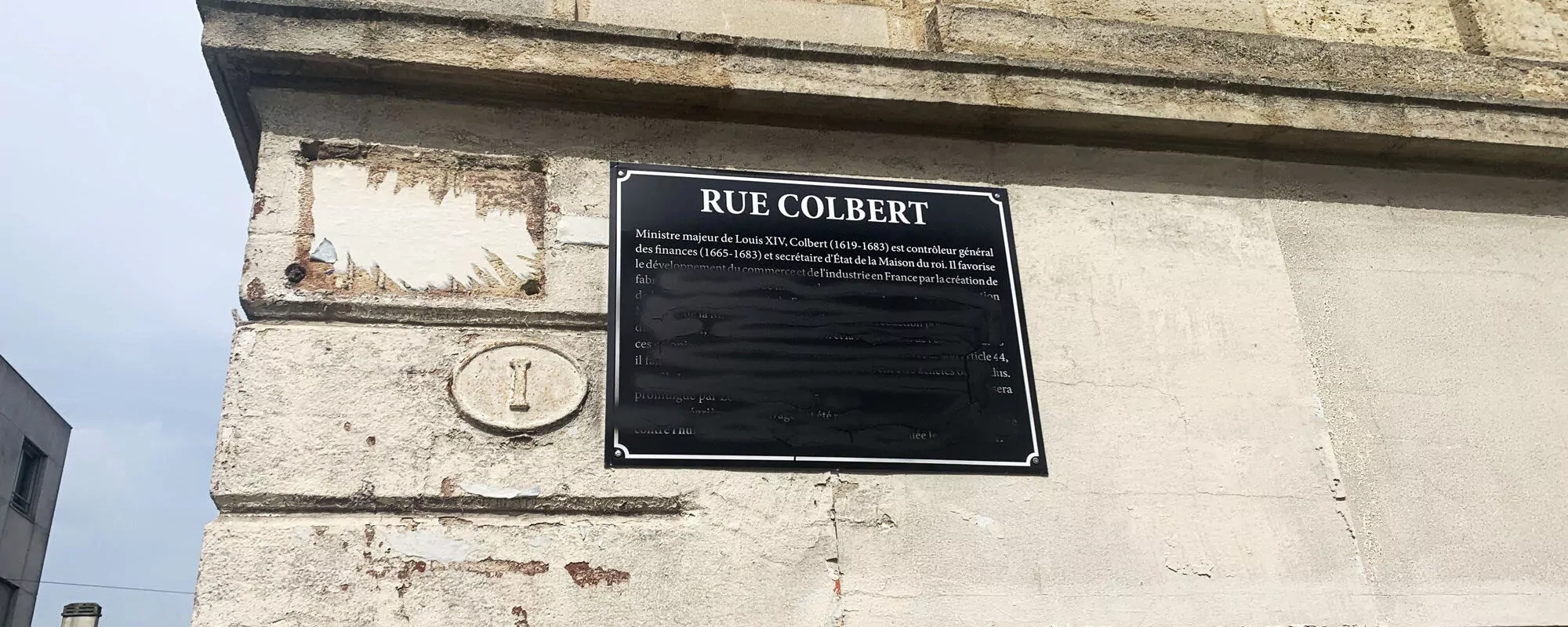 MERCI

Contact : education@fondationesclavage.org
Site internet : memoire-esclavage.org
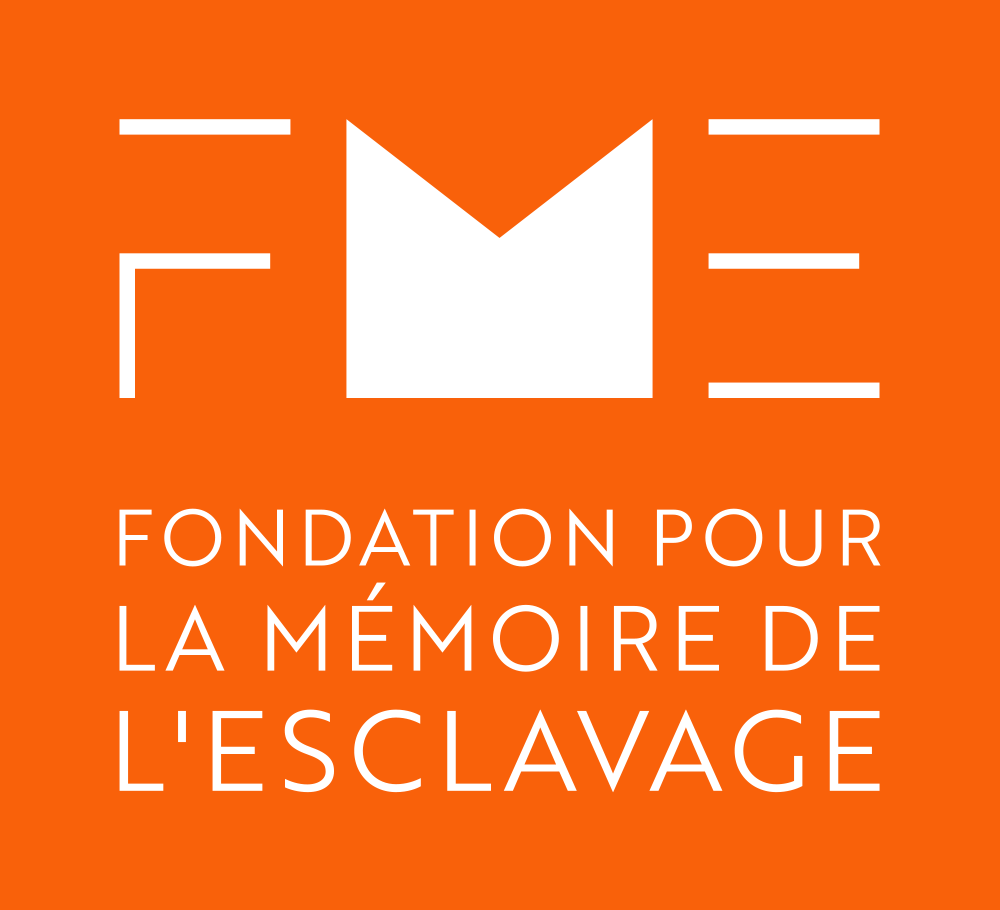 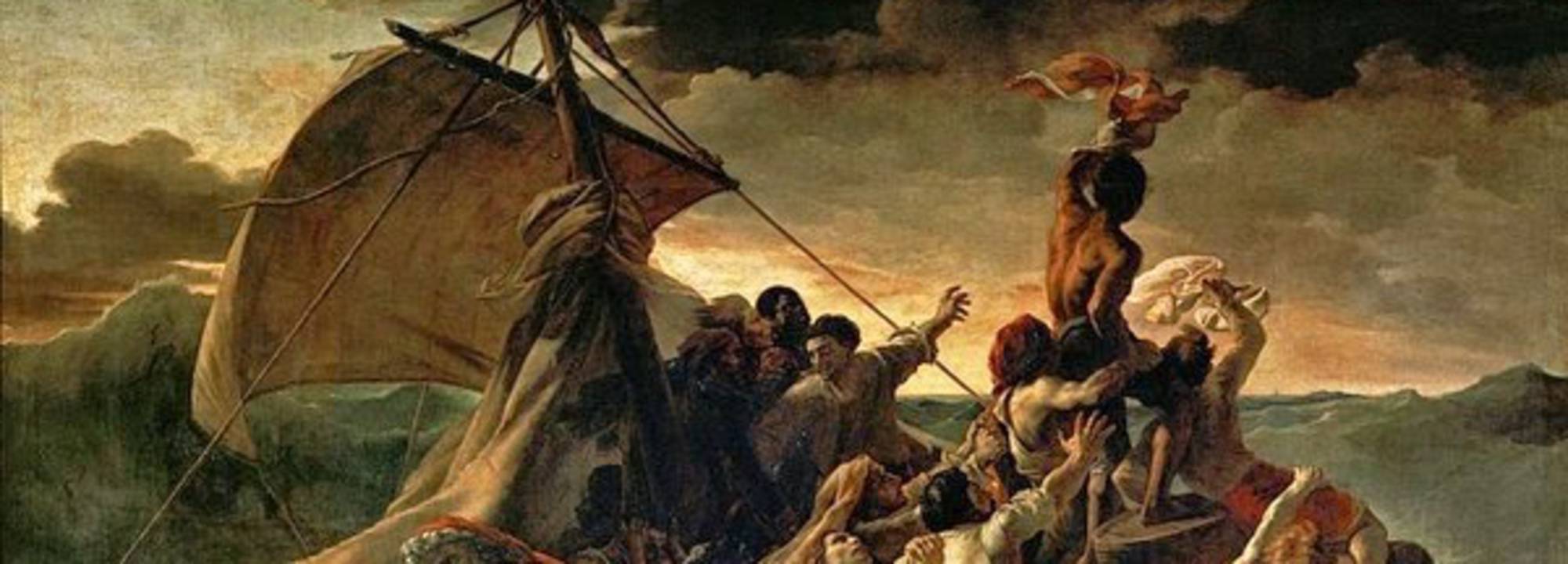